Wintersportwoche
26.02. – 01.03.
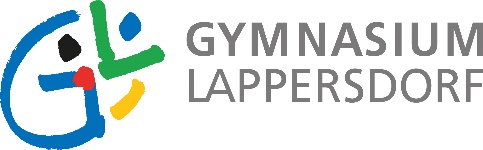 Informationsabend
Wintersportwoche Motivation
BLSV Camp Inzell
Tagesablauf
Lehrplan plus
7. Jahrgangsstufe Sport
„Sich auf Eis und Schnee bewegen“

   Die Schüler*innen bewegen sich sicher und gewandt auf Schnee und Eis durch die Nutzung äußerer Kräfte und den Einsatz ihrer koordinativen Fähigkeiten bei zunehmender Bewegungsbereitschaft.

   Die Schüler*innen gestalten mit Freude kreativ und ausdauernd ihre Bewegungen in der winterlichen Natur.
On the top of the mountains,
is where everything make sense
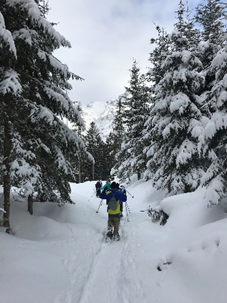 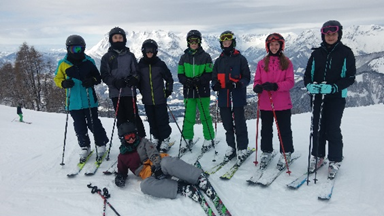 Gruppeneinteilung
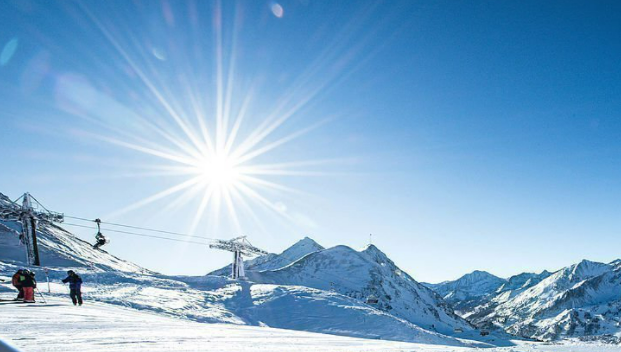 Anfänger
Snowboard
Fortgeschrittene
Alternativ
Ohne jegliche Vorerfahrung
Nur Experten
Langlauf
Schneeschuhtour
Eislaufen
Schlitten fahren
Skikurserfahrung
Experten
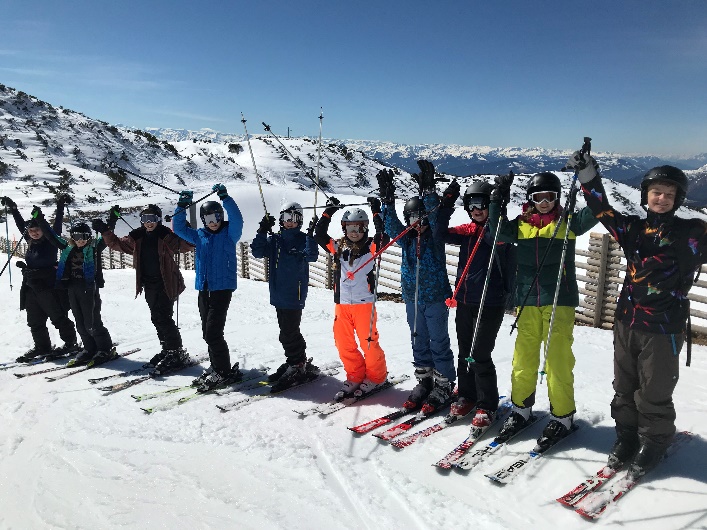 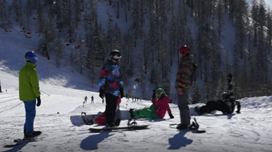 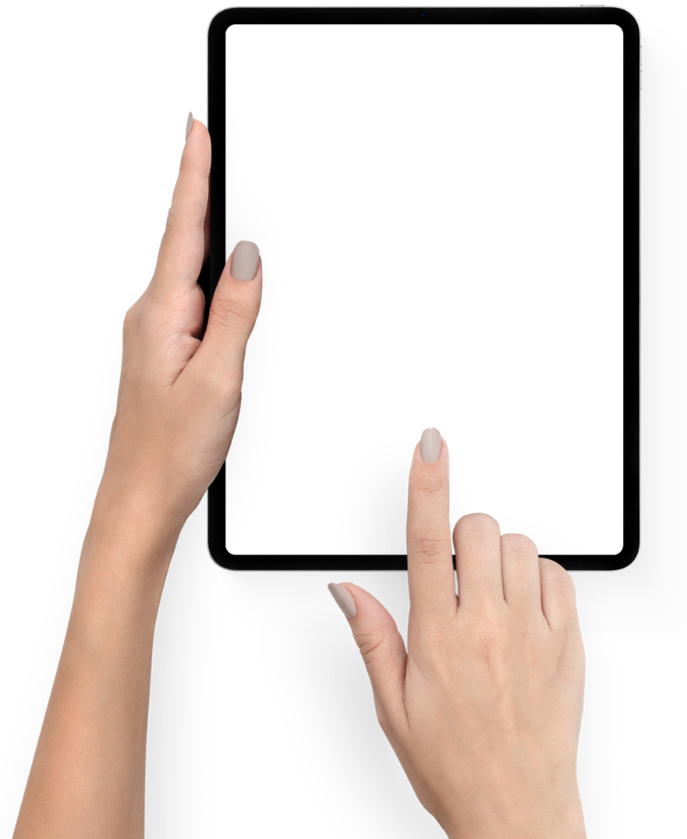 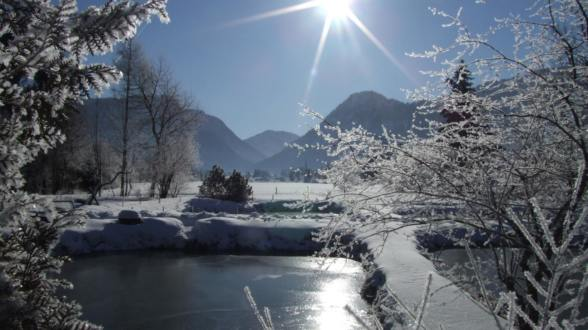 Inzell
Landkreis Traunstein
Fahrtzeit ca. 2:30 h
LEARN
Skigebiete
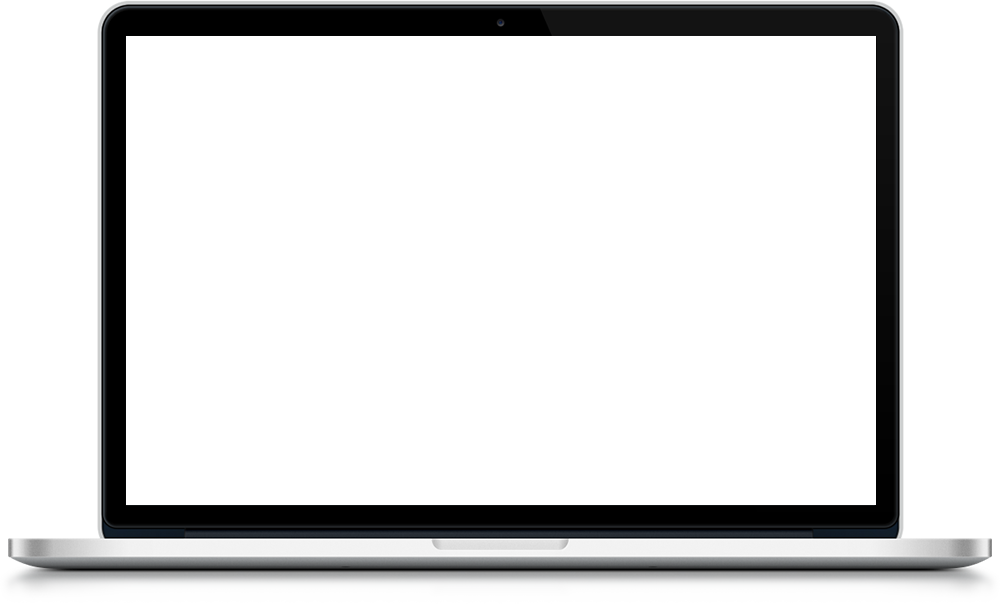 Winklmoosalm/Seegatterl
Inzell Kessellift
Deutschland
Steinplatte
Österreich
LEARN
13 Lifte und Bahnen
20 Pisten mit unterschiedlichen Typen
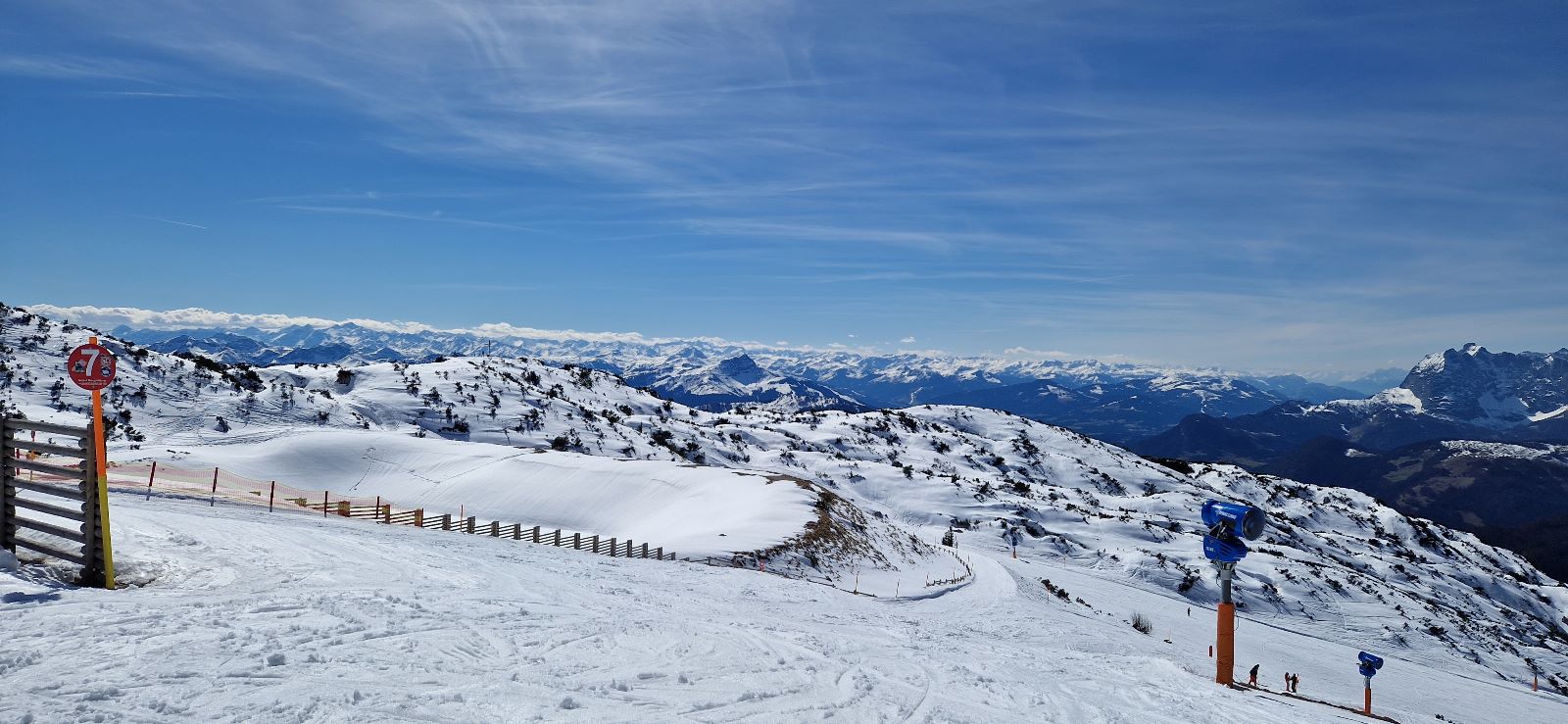 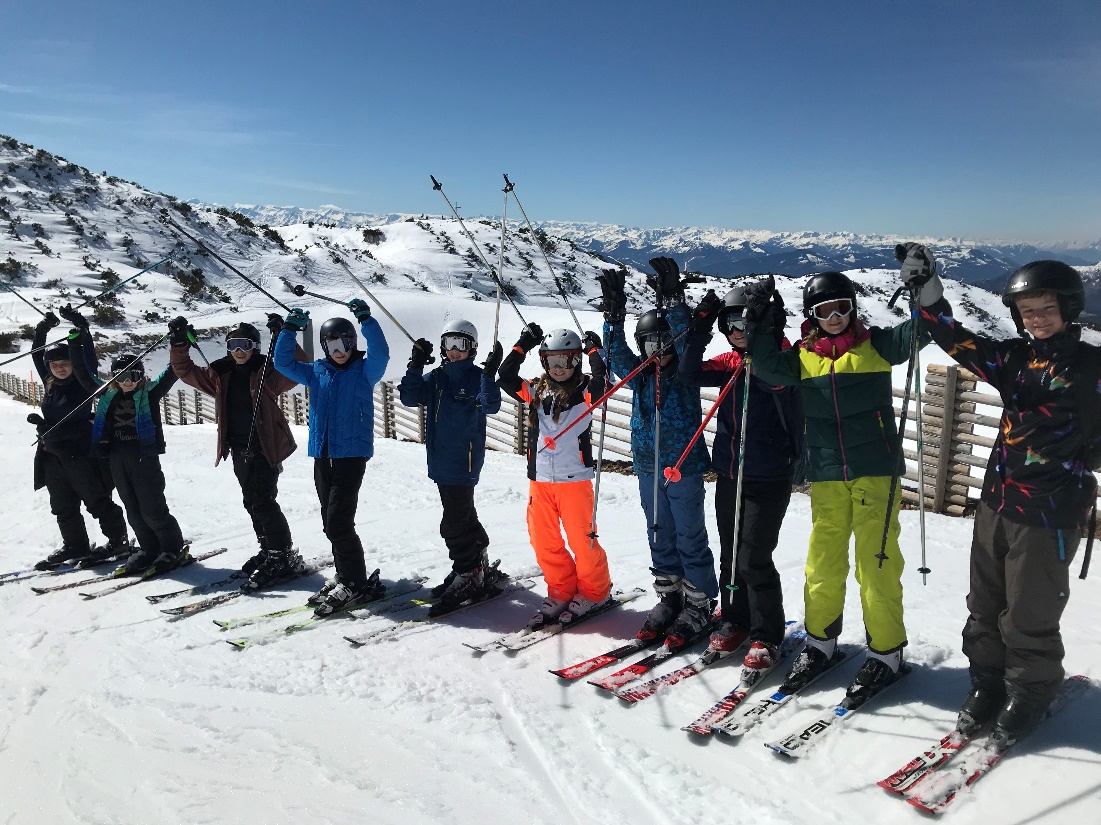 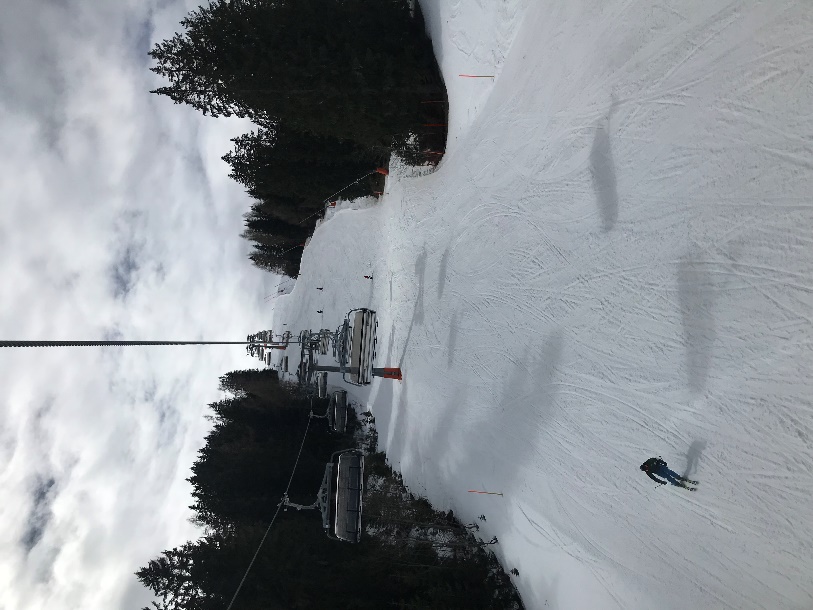 Unterkunft in Blockhäusern 10er/12er Belegung mit eigenem Schlaf- und Aufenthaltsraum, Dusch- und Waschraum, separate Toiletten

Verpflegung Vollpension
SportcampInzell
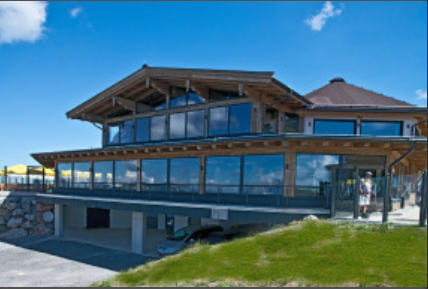 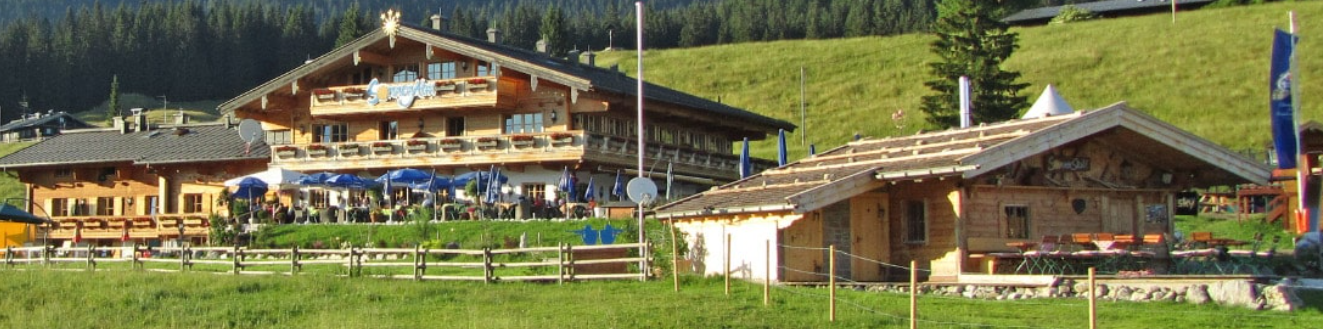 Frühstück im Camp
Mittagessen: 	Sonnenalm, Sportcamp bzw. 
					Kammerkör Panoramarestaurant
Abendessen im Camp
Verpflegung
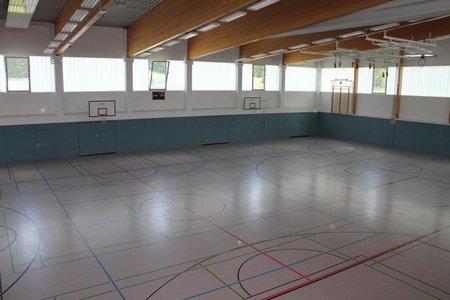 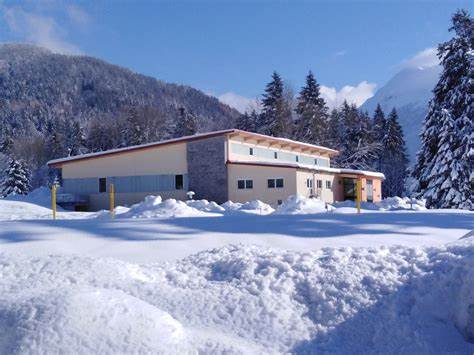 SportcampInzell
Dreifach-Sporthalle
Tischtennisraum
Gymnastikräume
Seminarräume (Kinoabend)
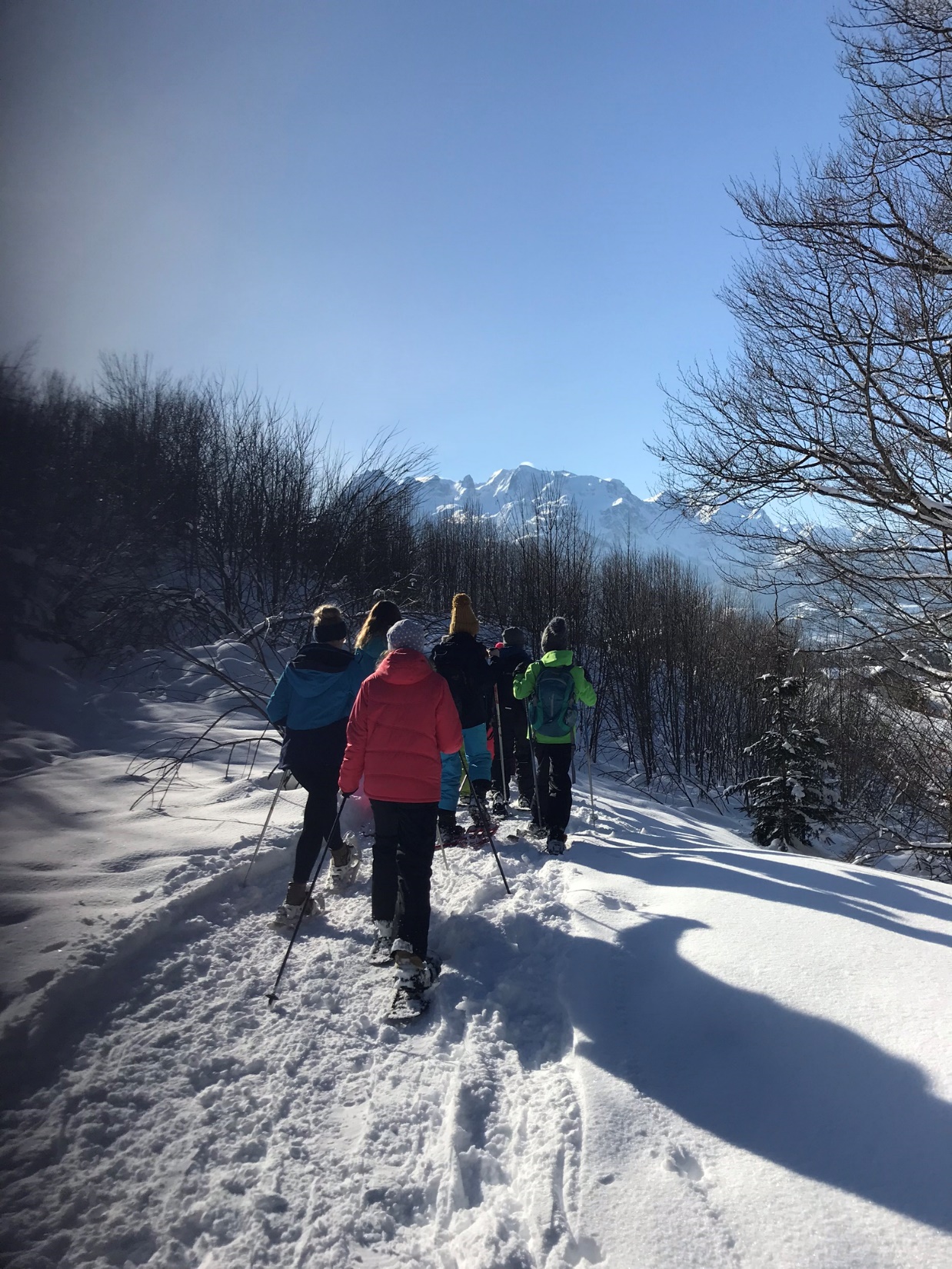 Tagesablauf
Abendessen
18:00 Uhr
Mittagessen
12:00 Uhr
Frühstück
7:30 Uhr
Wintersport Teil 1
Wintersport Teil 2
Abendprogramm
1. Hilfe / Lawinenkunde
Zimmerolympiade
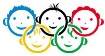 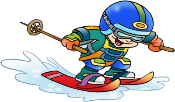 Sport und Spiel
Kino
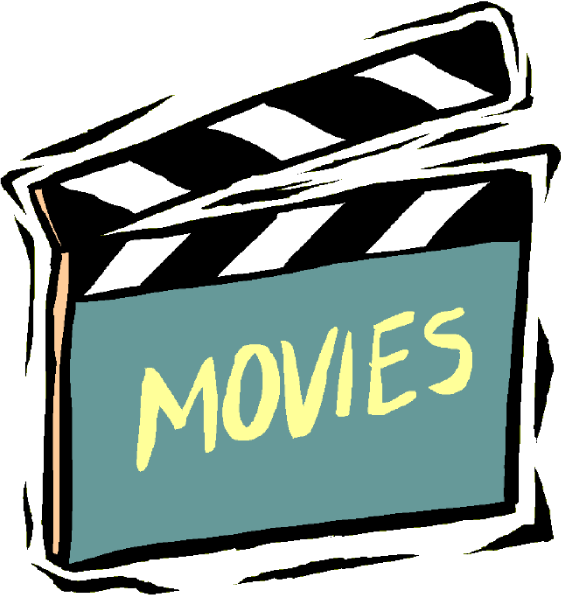 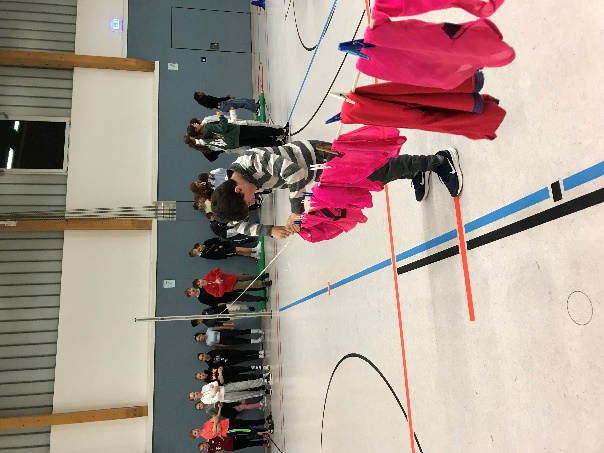 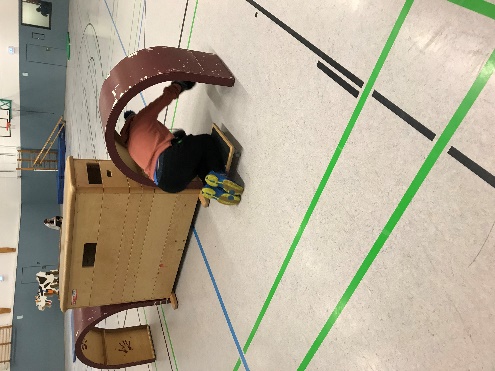 Umweltverhalten
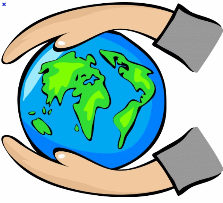 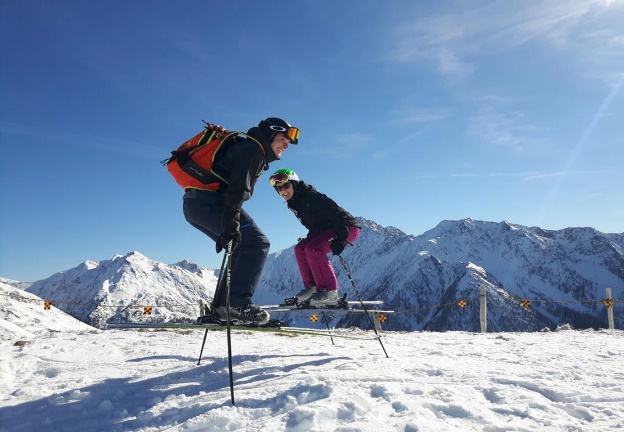 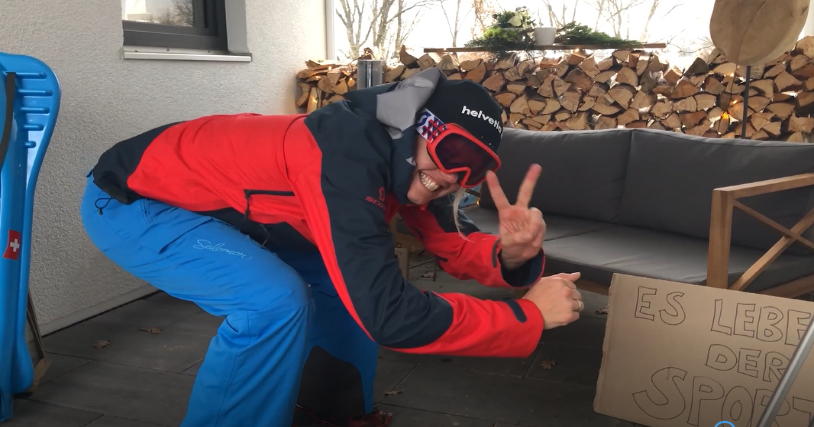 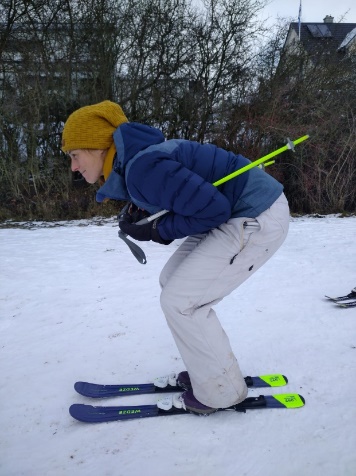 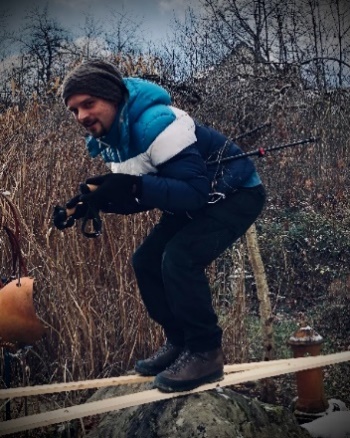 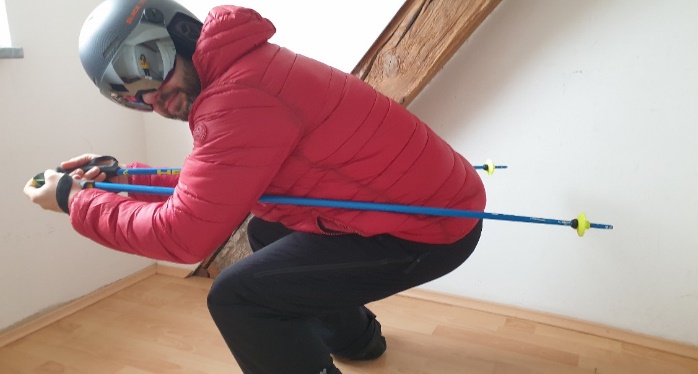 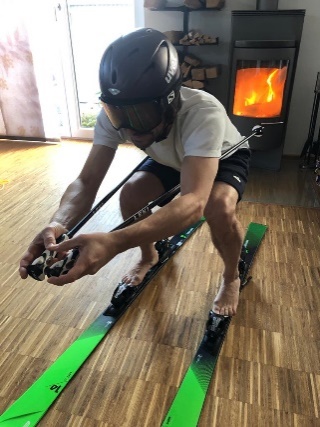 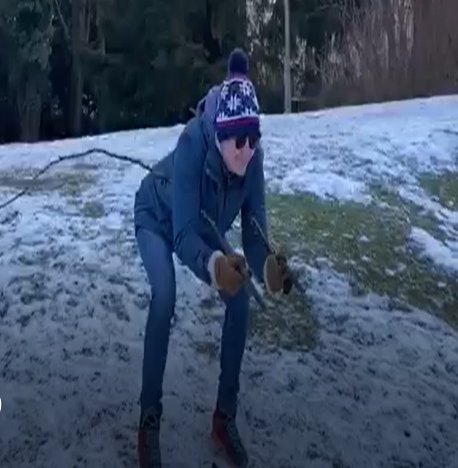 Wir sind bereit!
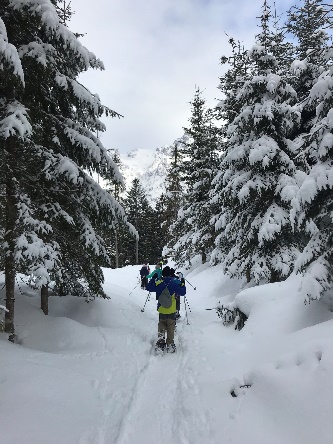 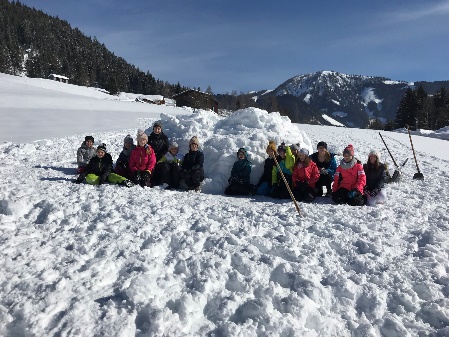 Vielen Dank für Ihre Aufmerksamkeit!